Enduring Ephesus, 
Suffering Smyrna, 
Permissive Pergamum,
Tolerant Thyatira, 
Sleepy Sardis
Persevering Philadelphia 
& Lukewarm Laodicea
25K Seat Theater
Underground Market
Massive Library 
Specialized Industry
Large Places of Worship
Weather Evacuation Plans
…Regional Pride
The Letters to Asia
What can we learn?
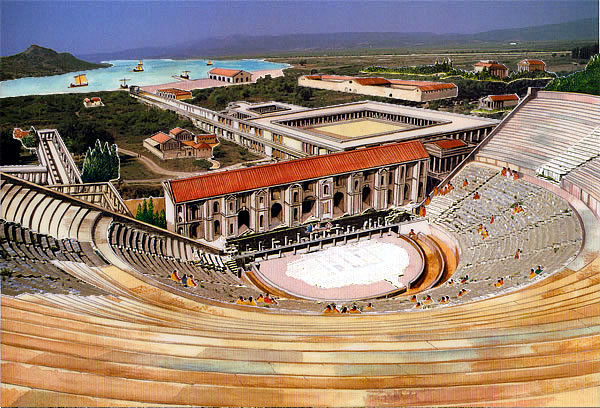 Ephesus Reconstructed
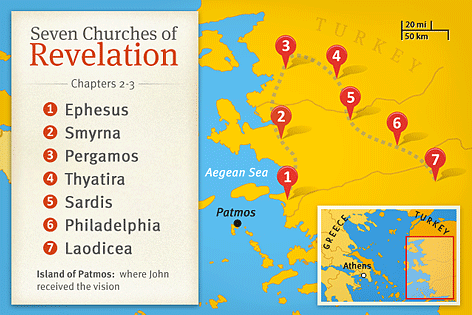 The Churches of Asia
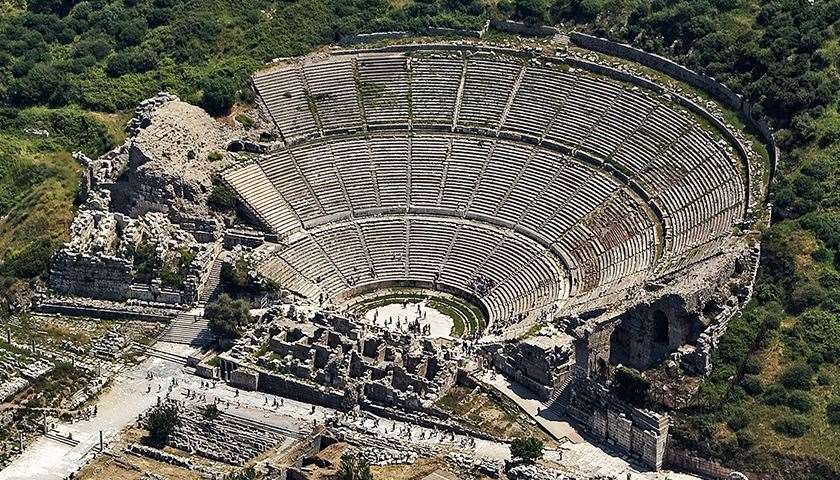 Ephesus’ Theater
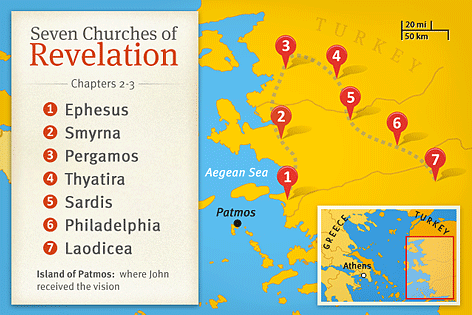 The Churches of Asia
Smyrna’s Marketplace
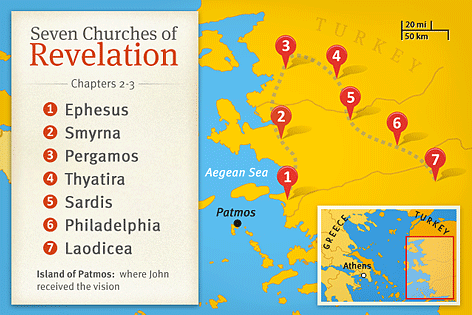 The Churches of Asia
Pergamum Overview
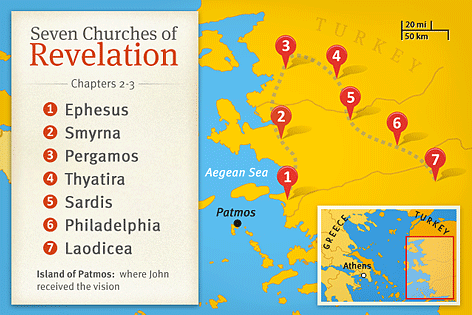 The Churches of Asia
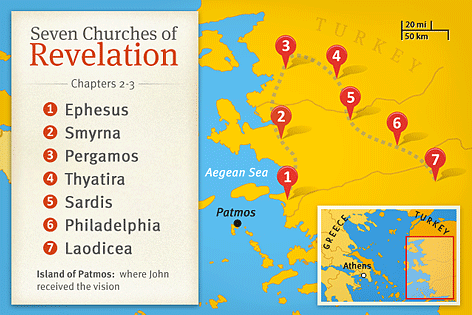 Pergamum Altar
The Churches of Asia
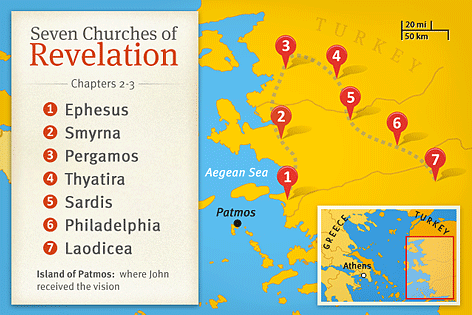 Ruins in Thyatira
The Churches of Asia
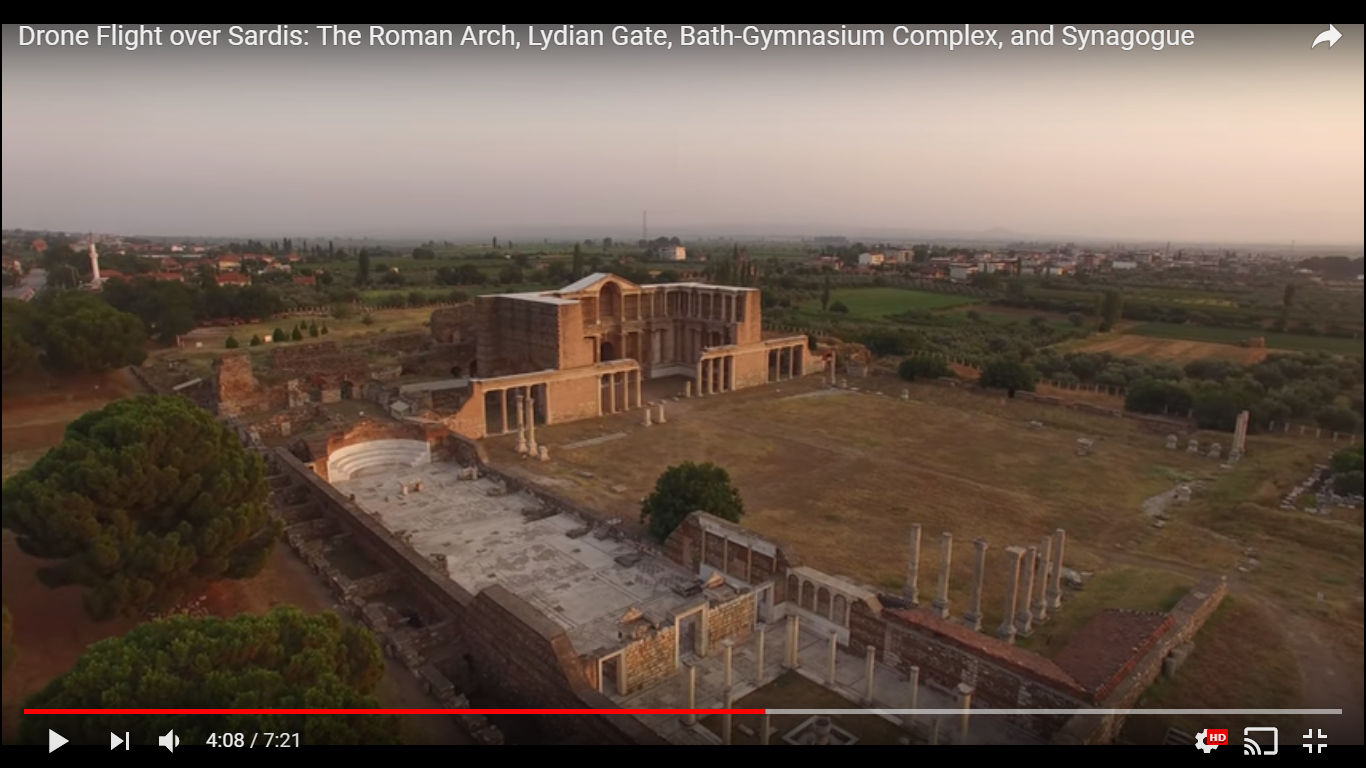 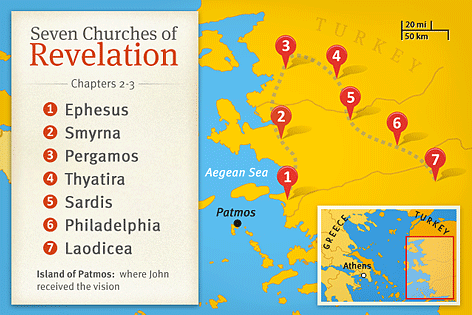 The Churches of Asia
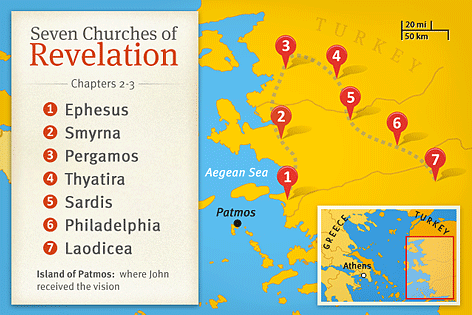 The Churches of Asia
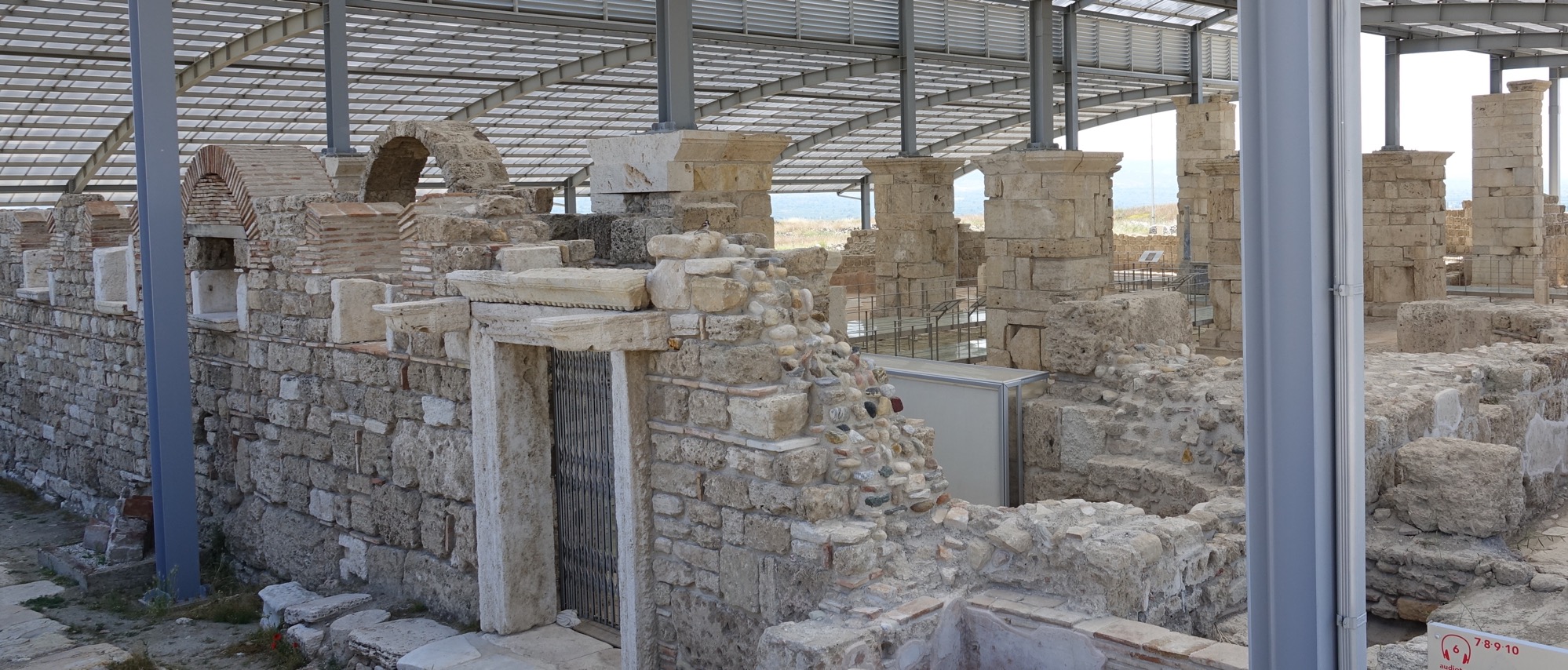 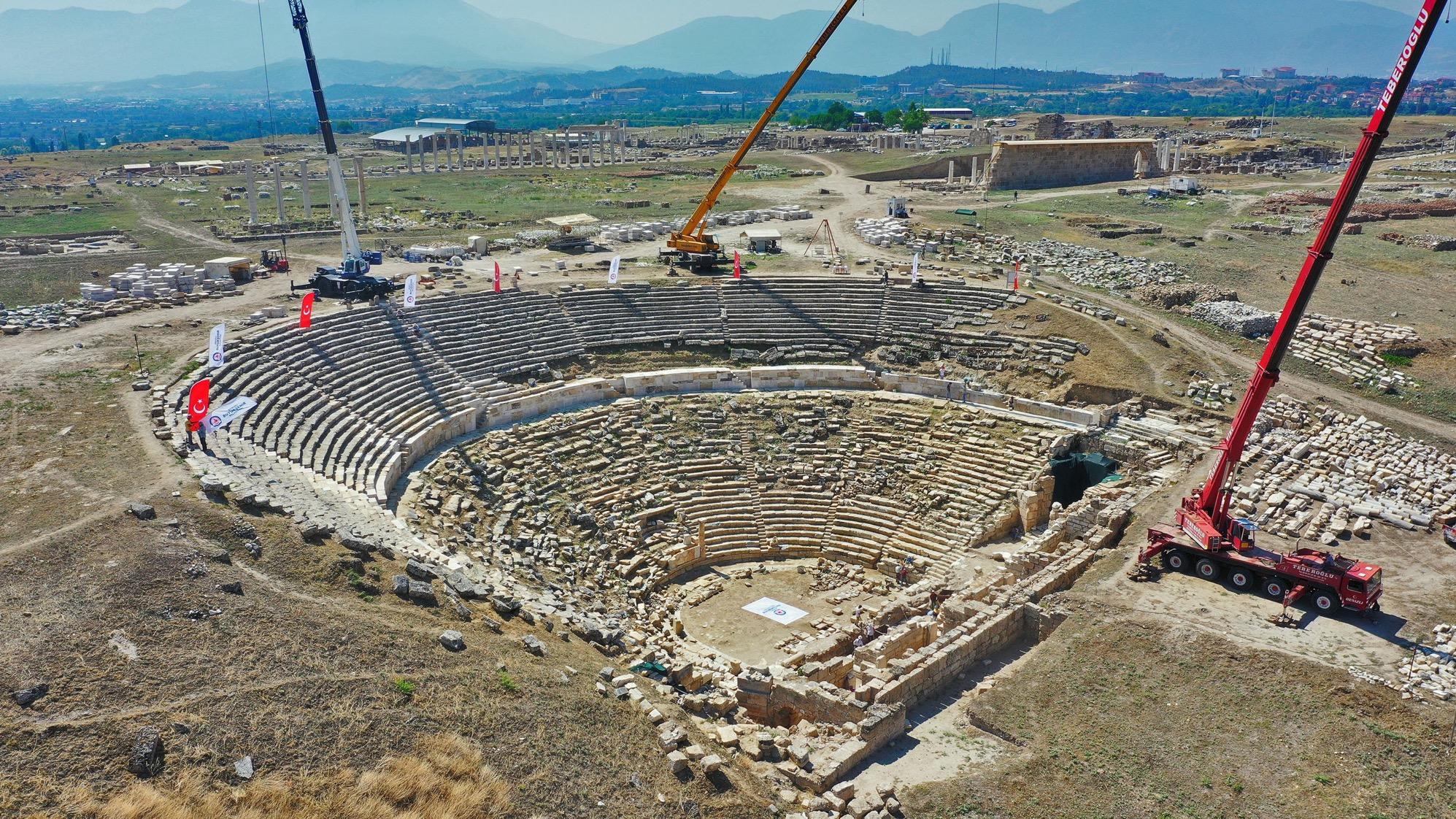 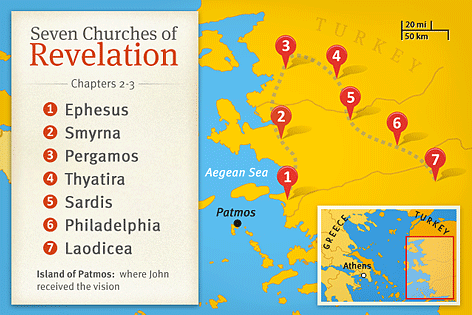 The Churches of Asia
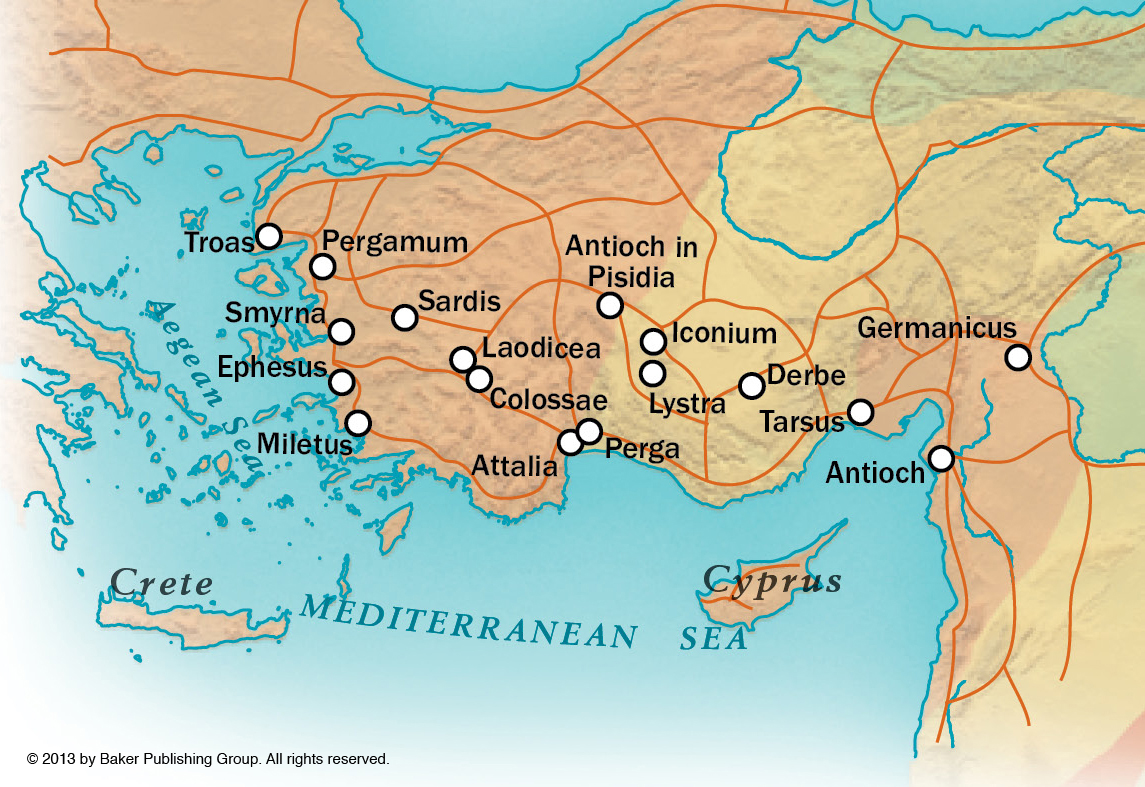 Roman Roads In Asia Minor
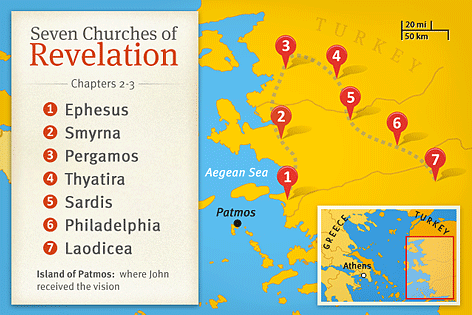 The Churches of Asia
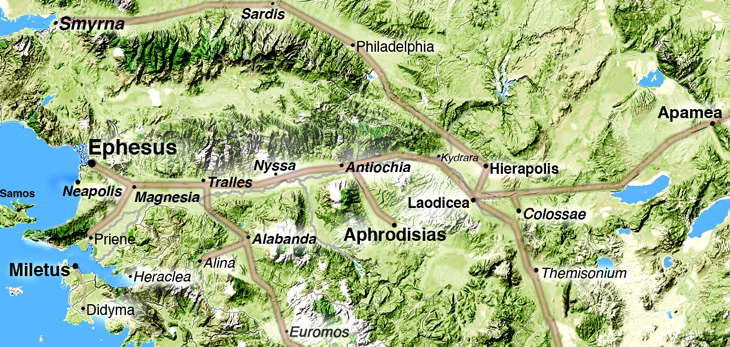 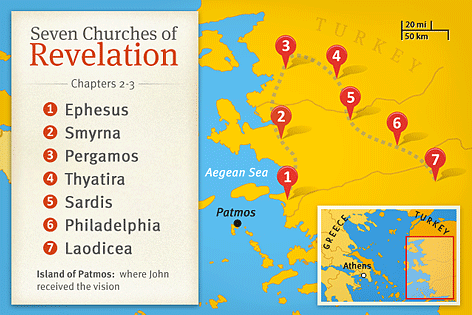 The Churches of Asia
Colossae, pure, cold, life-giving water. 
Hierapolis, famous healing hot springs. 
Laodicea, lukewarm water with lime.
Also known for: banking center, dark wool, & optometry. 
	Cf. Jesus’ references to gold, white linen, & eye salve. 
			And calling them poor, naked, & blind!
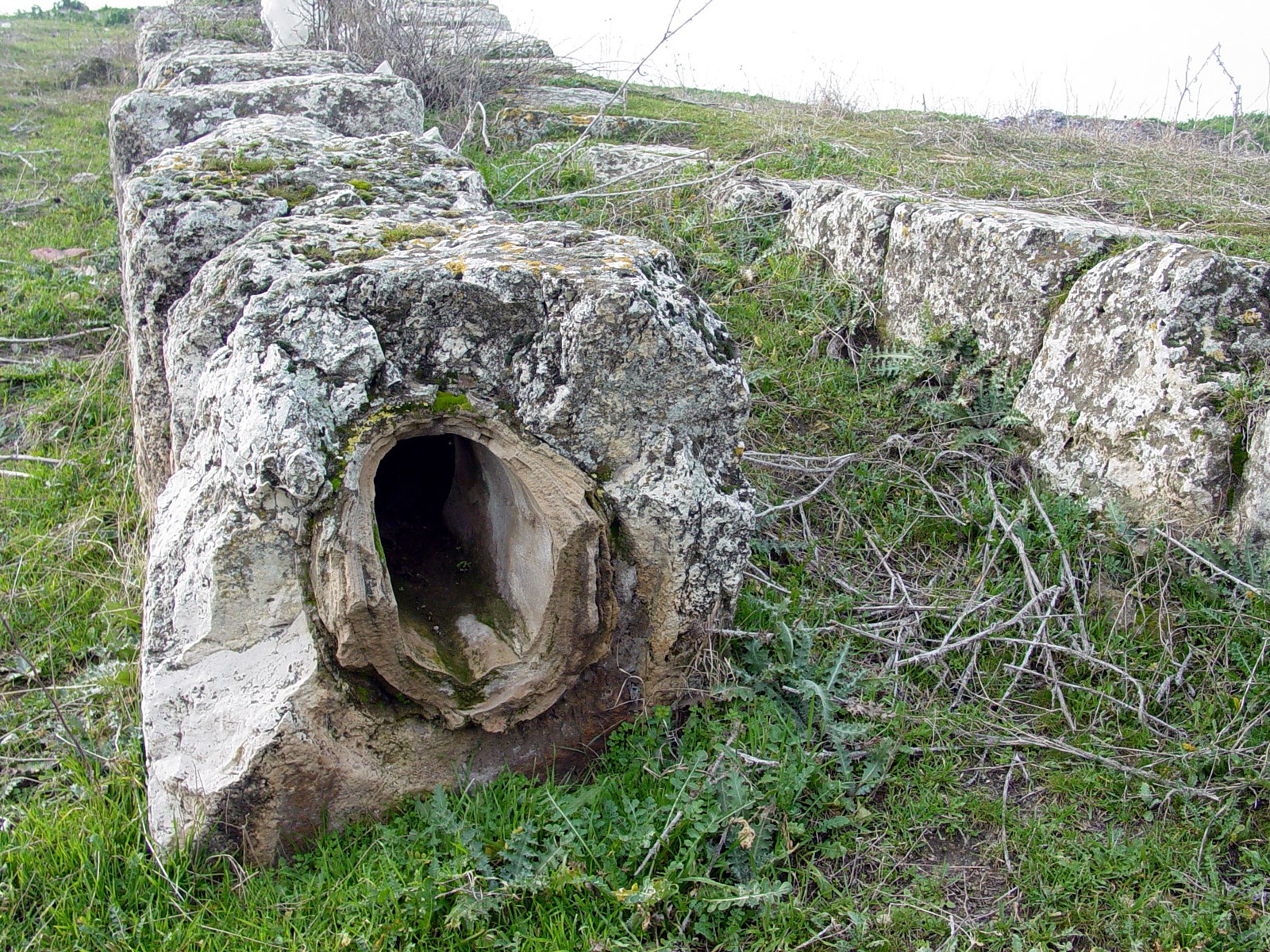 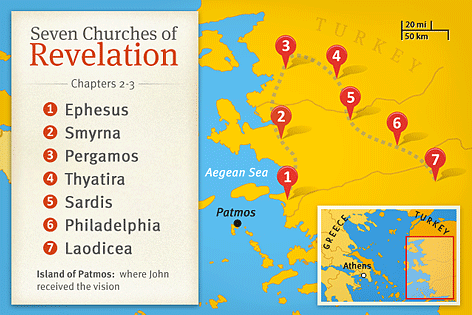 The Churches of Asia
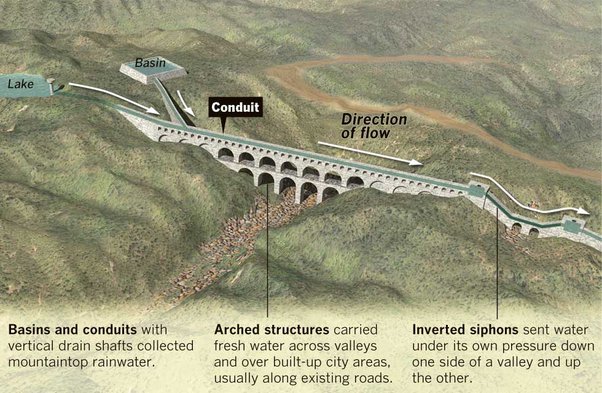 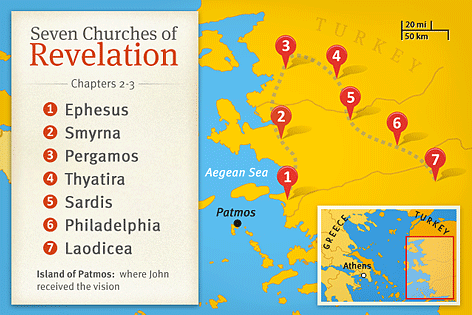 The Churches of Asia
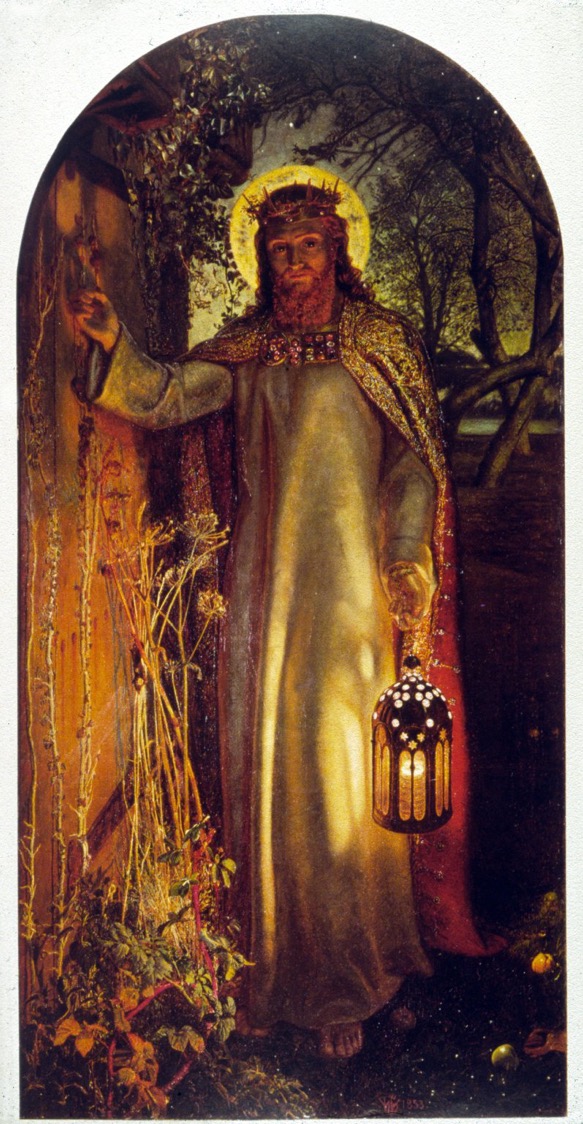 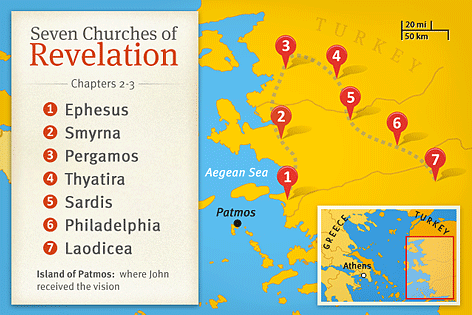 The Churches of Asia
Lukewarm Laodicea
Jesus’ Divine Titles He, the Prime Mover, is worthy of worship.
Jesus’ Powerful Presence He knows ALL that we hide from men.
Are We Useful? Or, would Jesus be sickened thinking of us? 
The Need For Introspection SELF-Analysis>SELF-Esteem [Lk 6:26] 
Jesus’ Offer of Real Wealth cf. [Mt6:19-21; 1Ti 6:17-19]
The Need For True Love Do we love as God loves us?  
The Ability to Sit On His Throne! What an incredible promise!